LE DIVISIONI CON IL RESTO
La divisione non è infallibile. Ci sono divisioni esatte e divisioni con il resto. Non è sempre possibile dividere un insieme in parti uguali!
Ogni tanto bisognerà litigare!!!
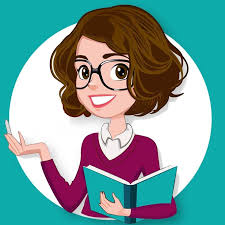 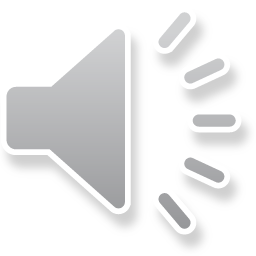 Docente Castiello Raffaella Classi 2A e 2B Plesso Gianni Rodari
Ripetiamo……Le divisioni esatte
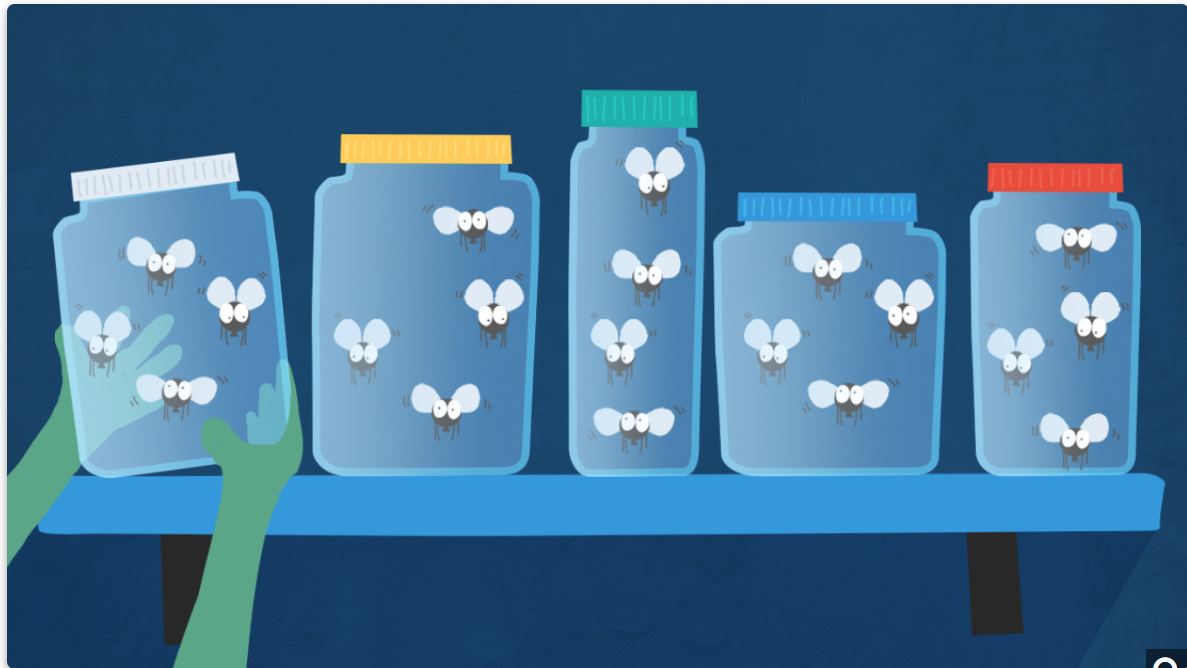 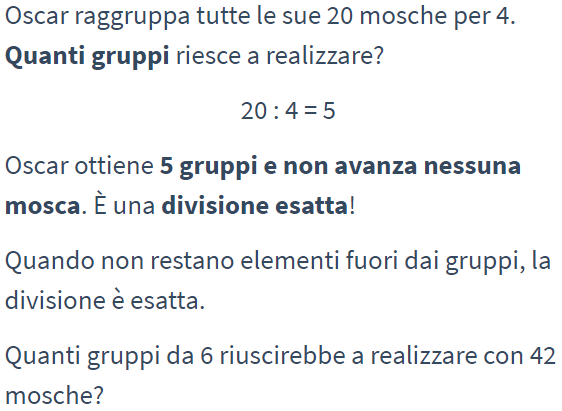 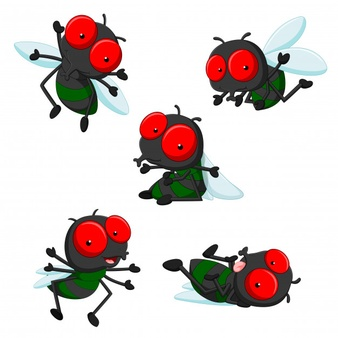 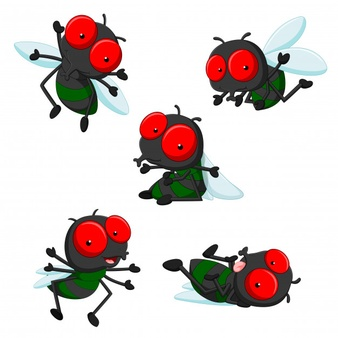 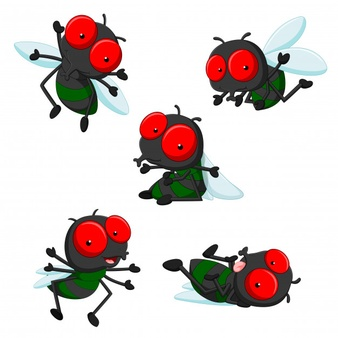 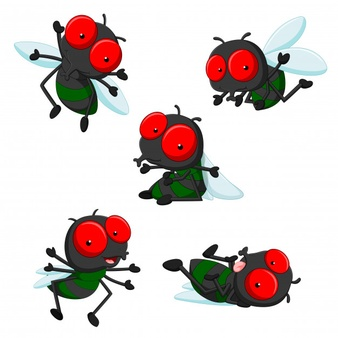 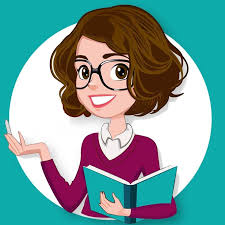 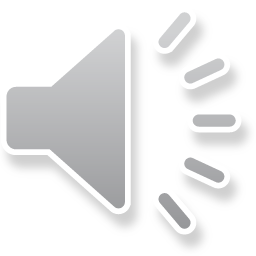 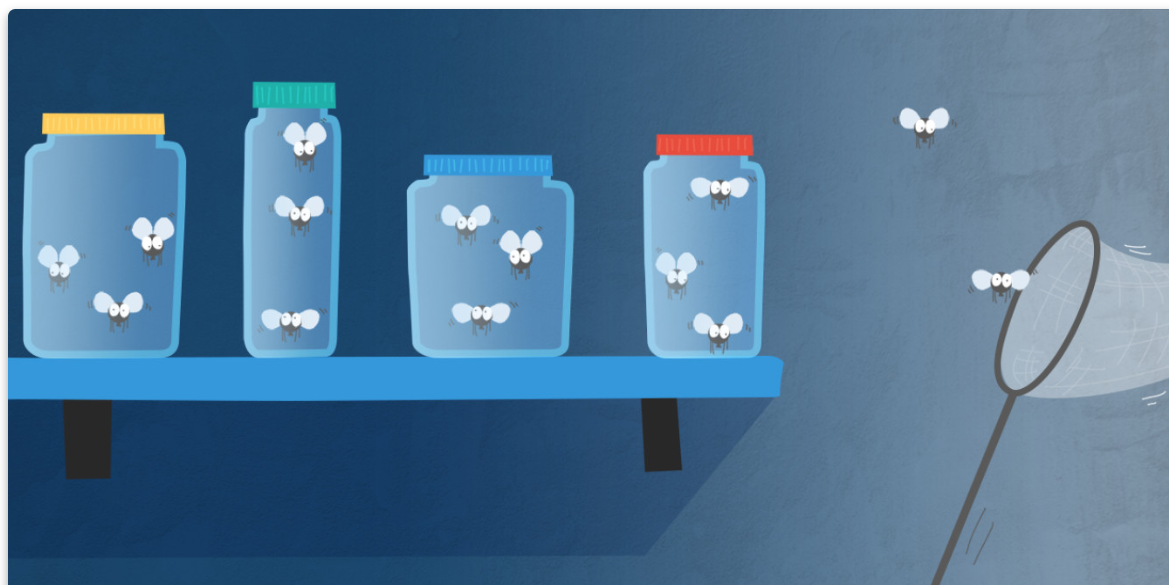 La divisione con il resto
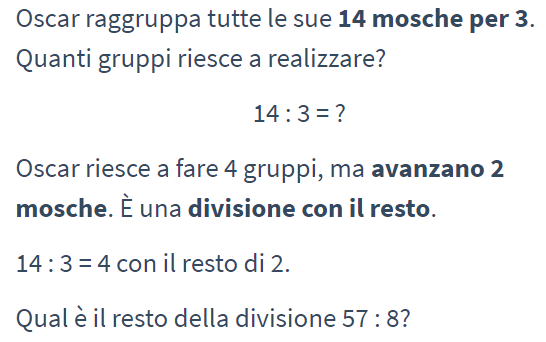 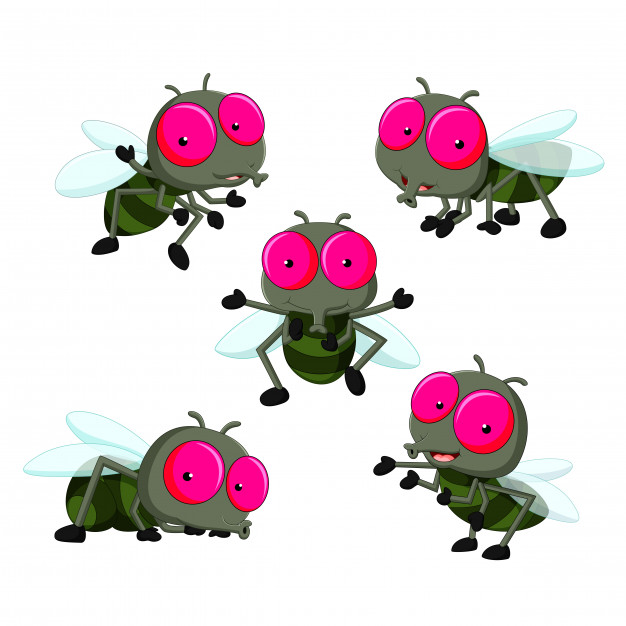 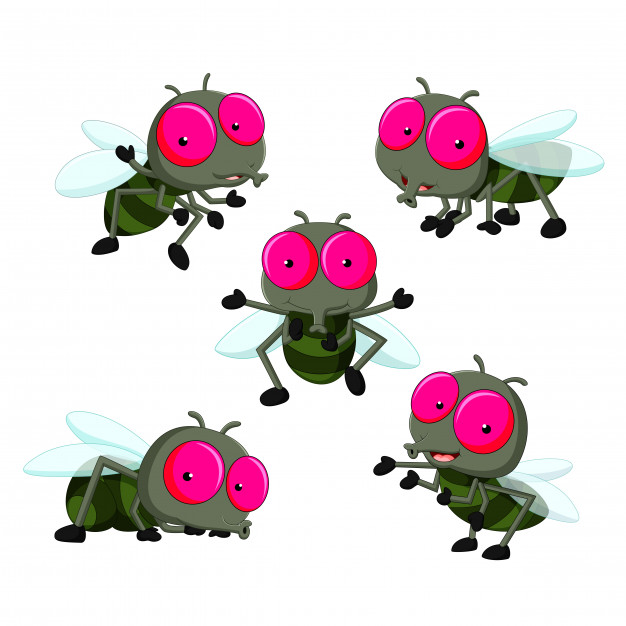 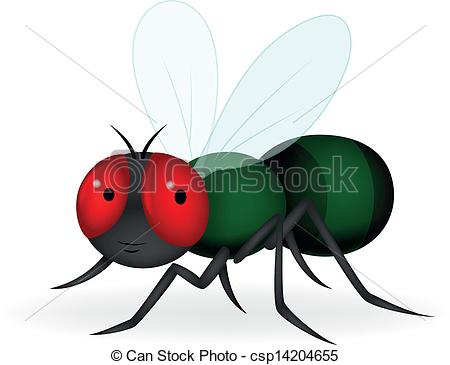 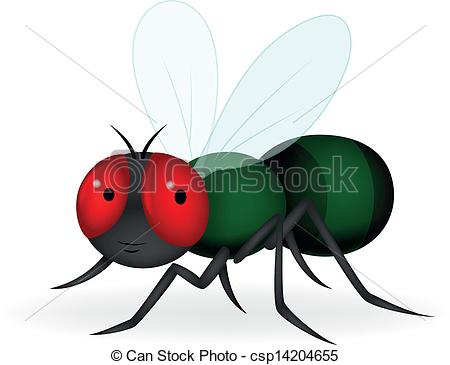 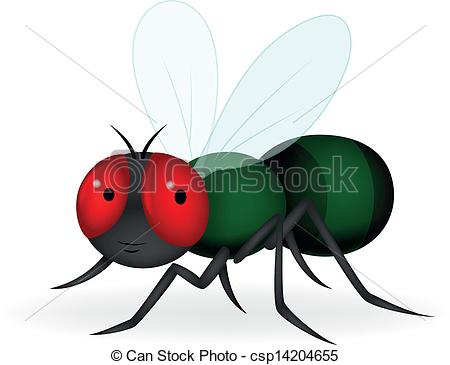 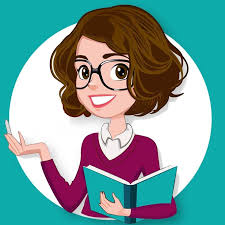 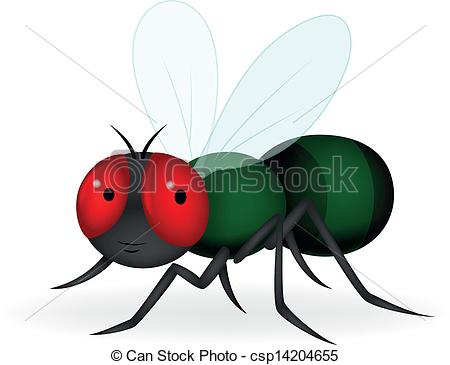 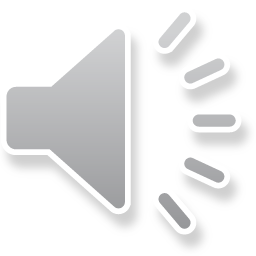 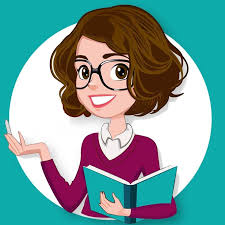 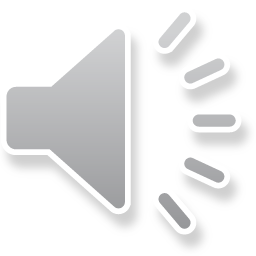 Continuiamo con altre situazioni problematiche………un po’ più golose!!! CUPCAKES
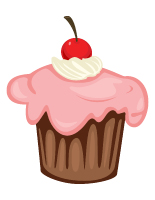 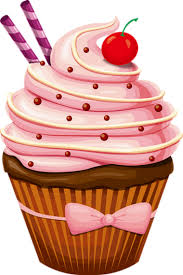 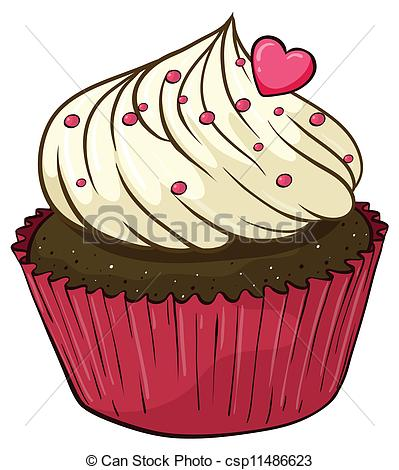 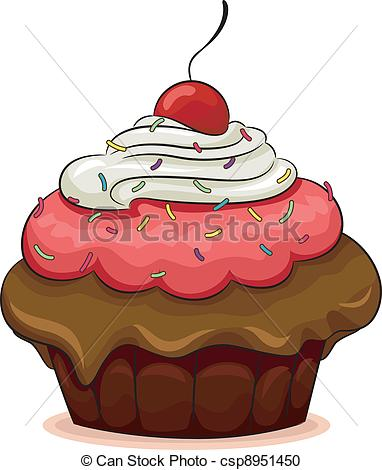 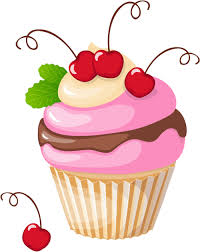 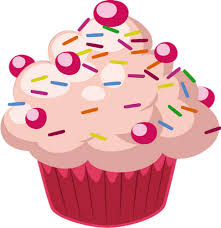 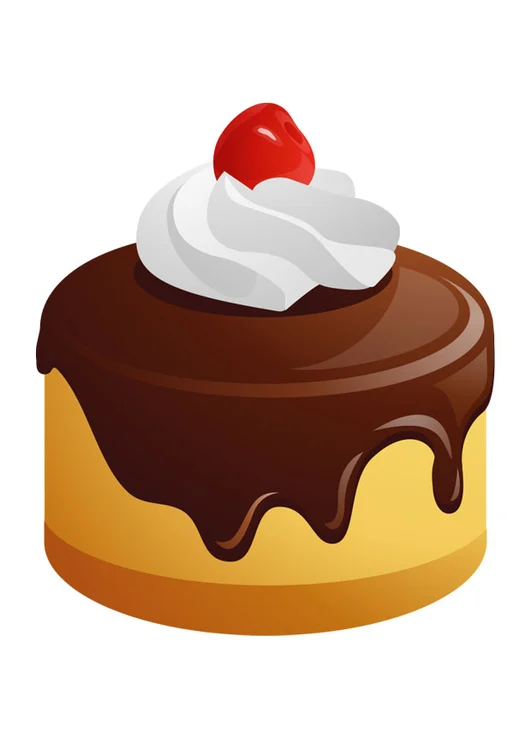 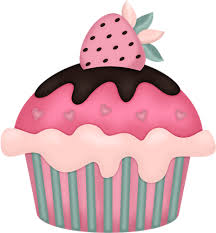 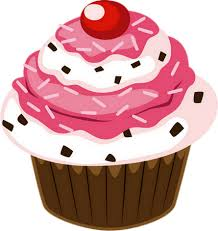 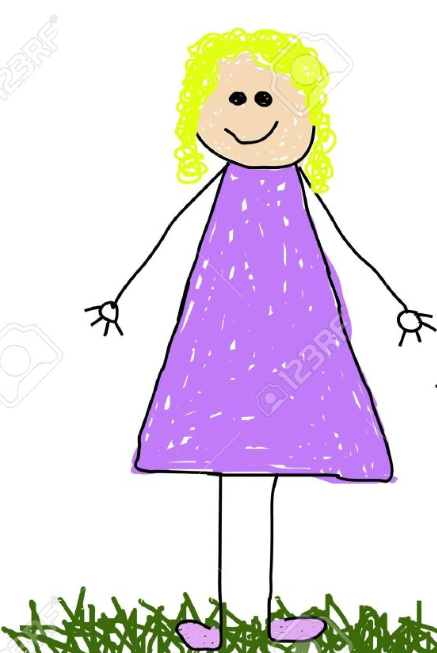 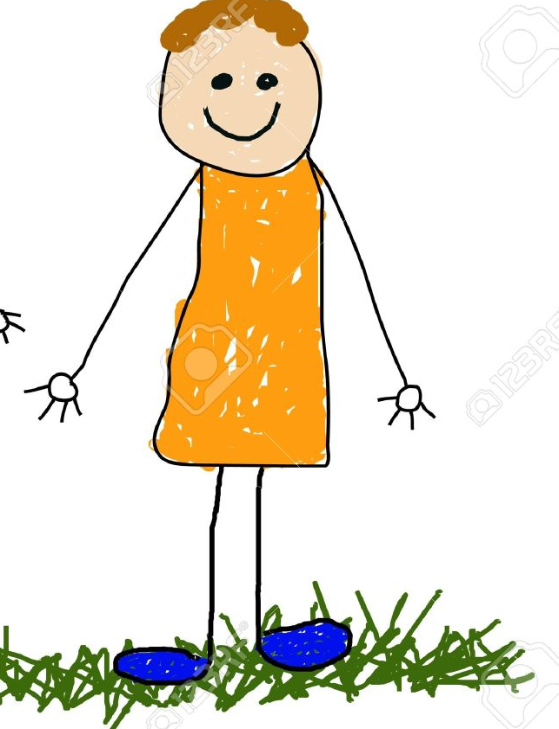 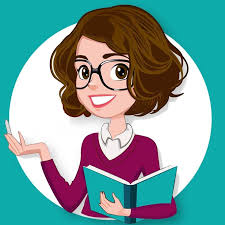 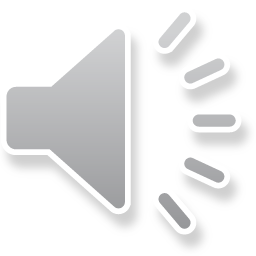 Eccoci…vi metto alla prova…vi dico solo che ………….e adesso continua tu sul quaderno!!!
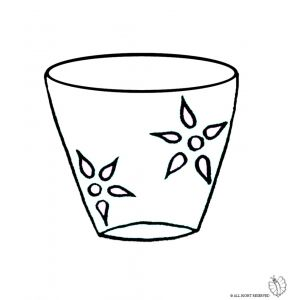 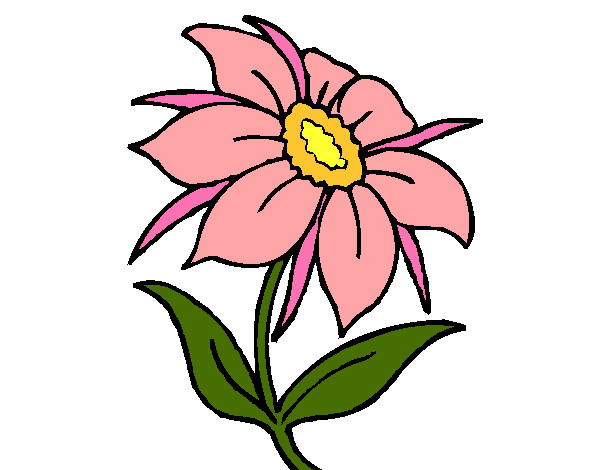 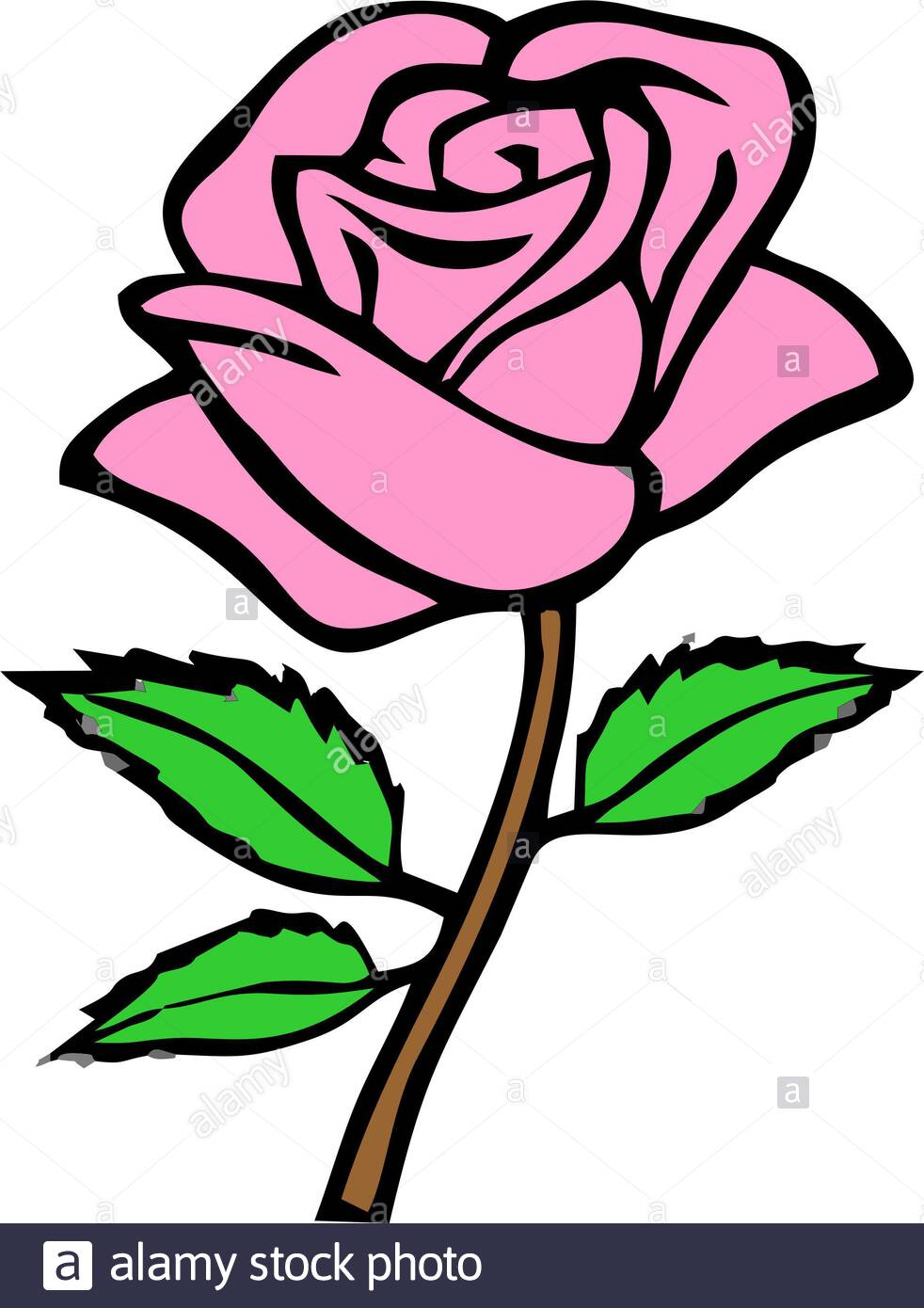 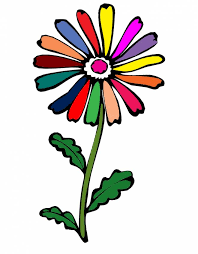 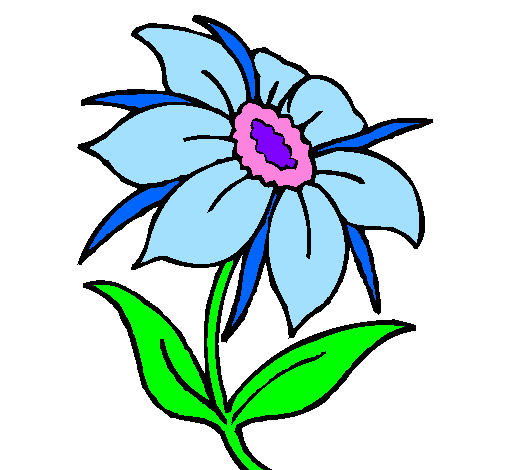 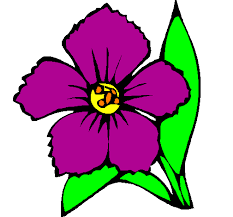 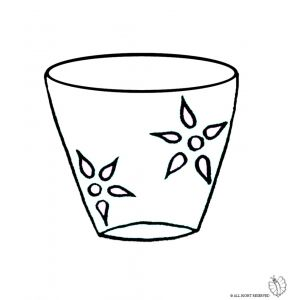 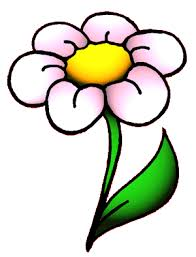 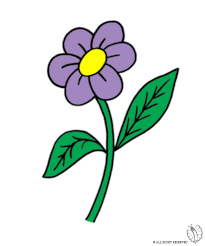 https://youtu.be/Y1Mkg4QnuWg
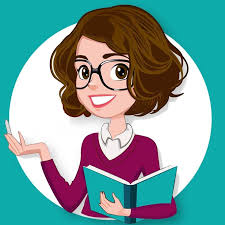 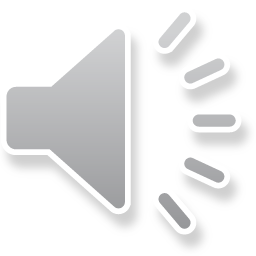